Removing Confounding in Observational Data
Farrokh Alemi, PhD
Network Structure from Regressions
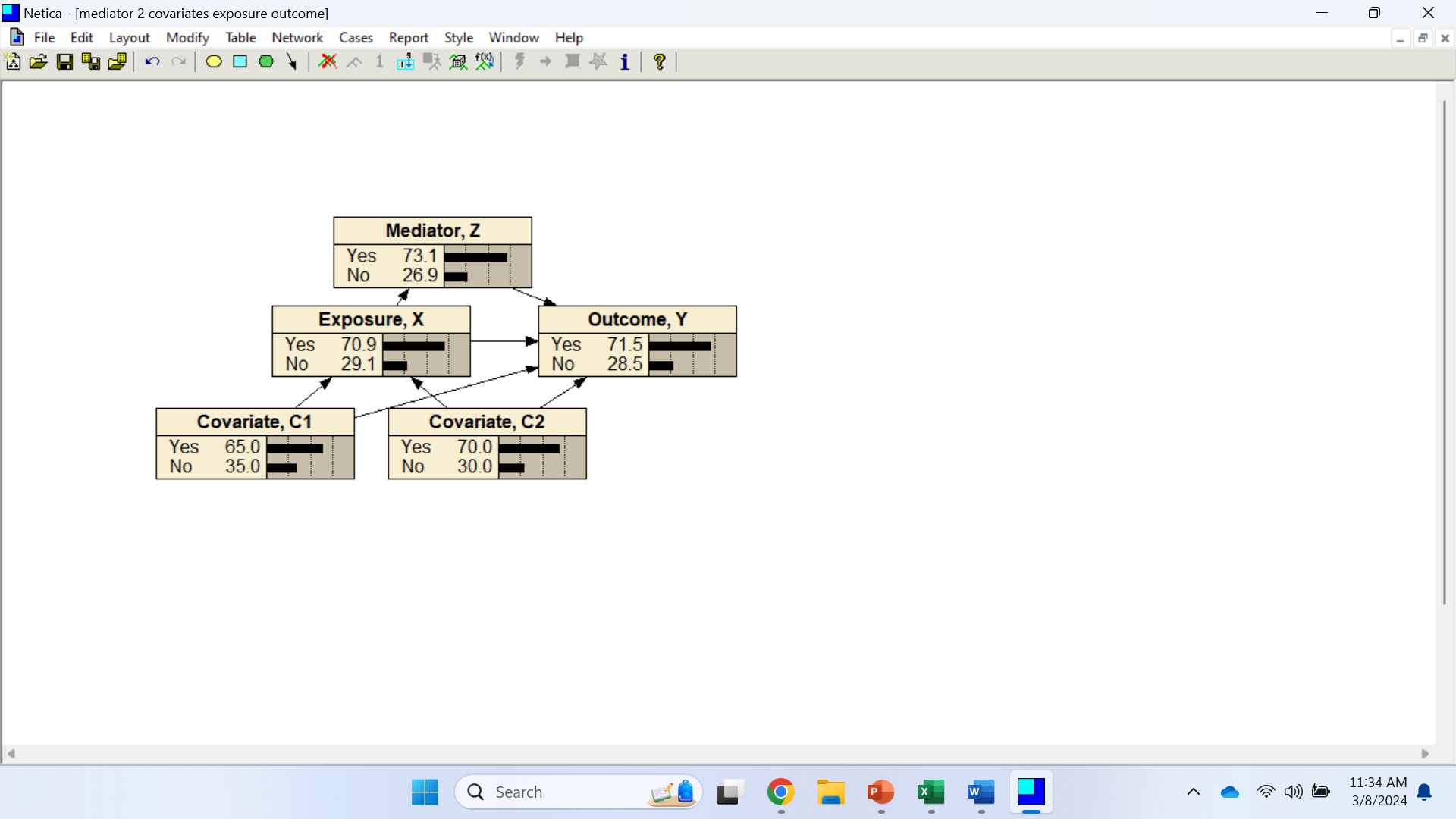 [Speaker Notes: This slide shows the chain of regressions and the associated network learned from these regressions.]
Covariates Confound the Impact of Exposure
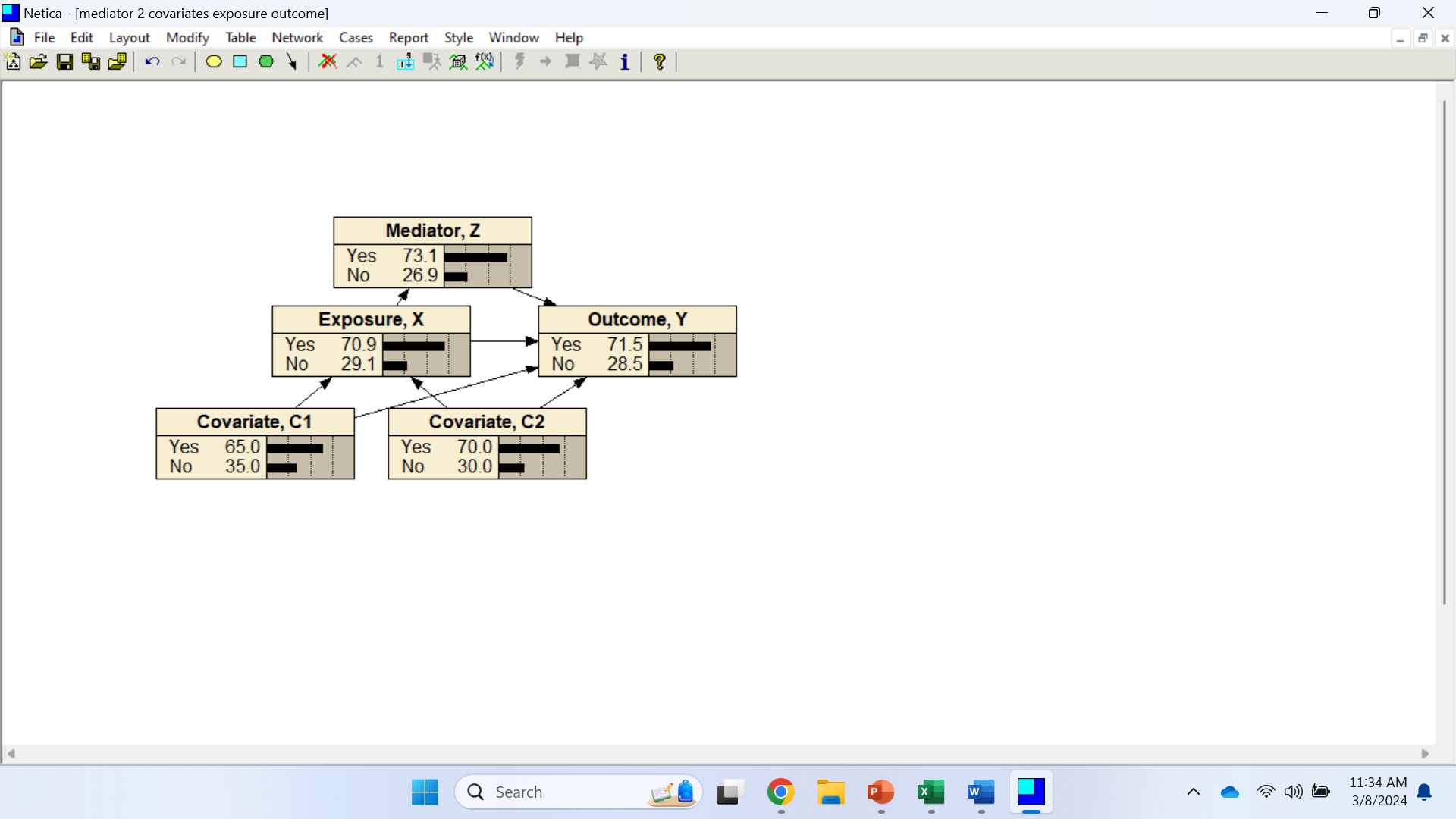 [Speaker Notes: Show that covariates confound the impact of exposure.  Flash the two nodes that are called covariates.  Highlight the arrow and move from the covariate nodes to exposure and to outcome; and when it reaches these nodes make the line from exposure to outcome red and wider.  The point to get across is that the covariates are changing the impact of exposure on outcome.]
Backdoors from Outcome to Exposure
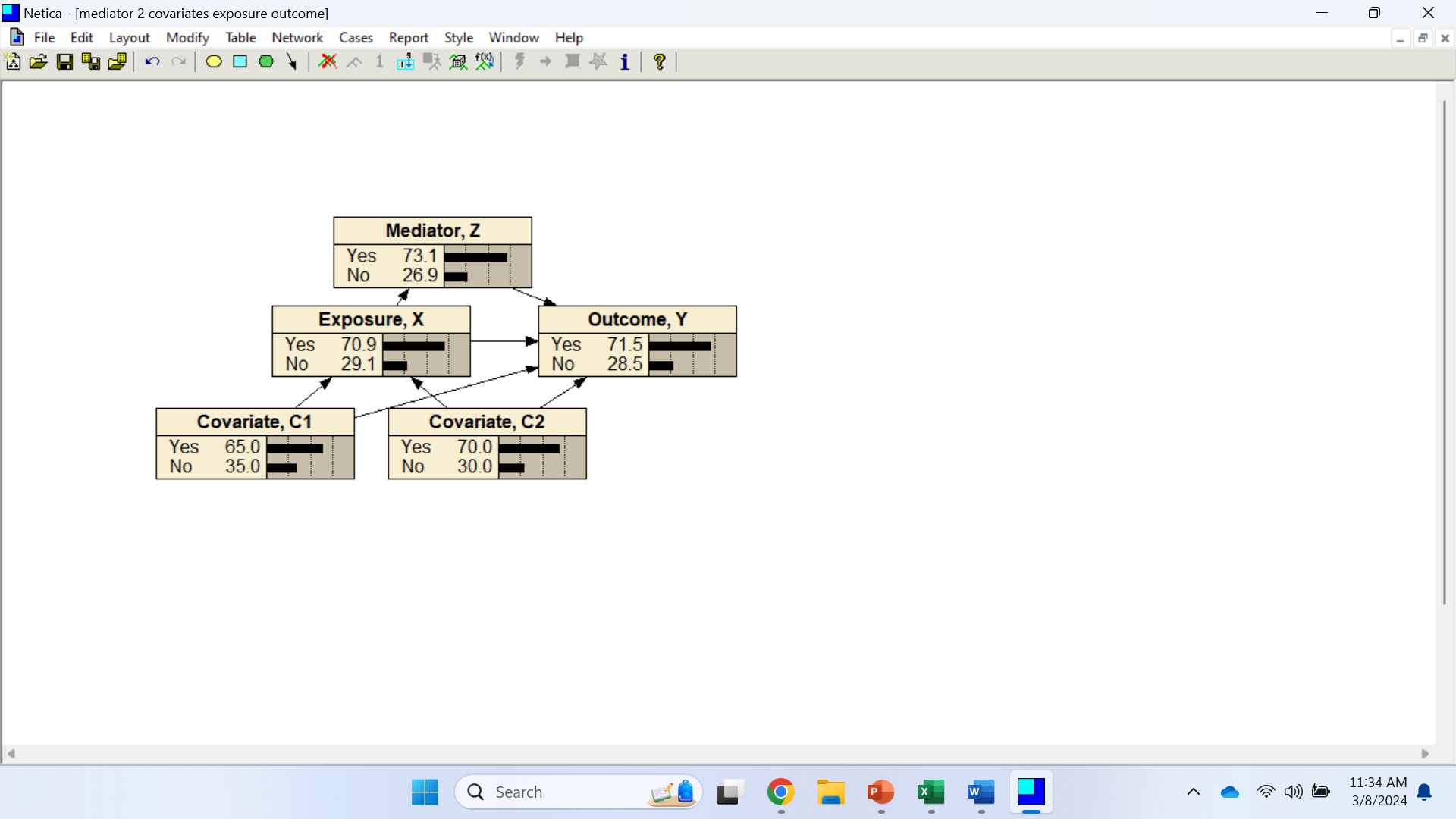 [Speaker Notes: The confounding is removed through blocking backdoors.  Backdoors are paths from outcome to exposure.  These paths can move against the direction of the arc in all places except in the last step, when they enter into exposure.  Start from outcome and move towards covariate C2 tracing with a the portion of the arc you have covered.  Once reached covariate C2, then highlight the arc to exposure all at once.  This is one backdoor path.  Repeat for covariate C1 and this is another backdoor path.  Try to do it for the path from outcome to mediator but stop and you cannot move to exposure node because the arc is not pointing to exposure.  This is not a backdoor path.  The point is that backdoor paths start from outcome and can move against the direction of the arc except for arcs coming from the exposure node.]
Block All Backdoor Paths
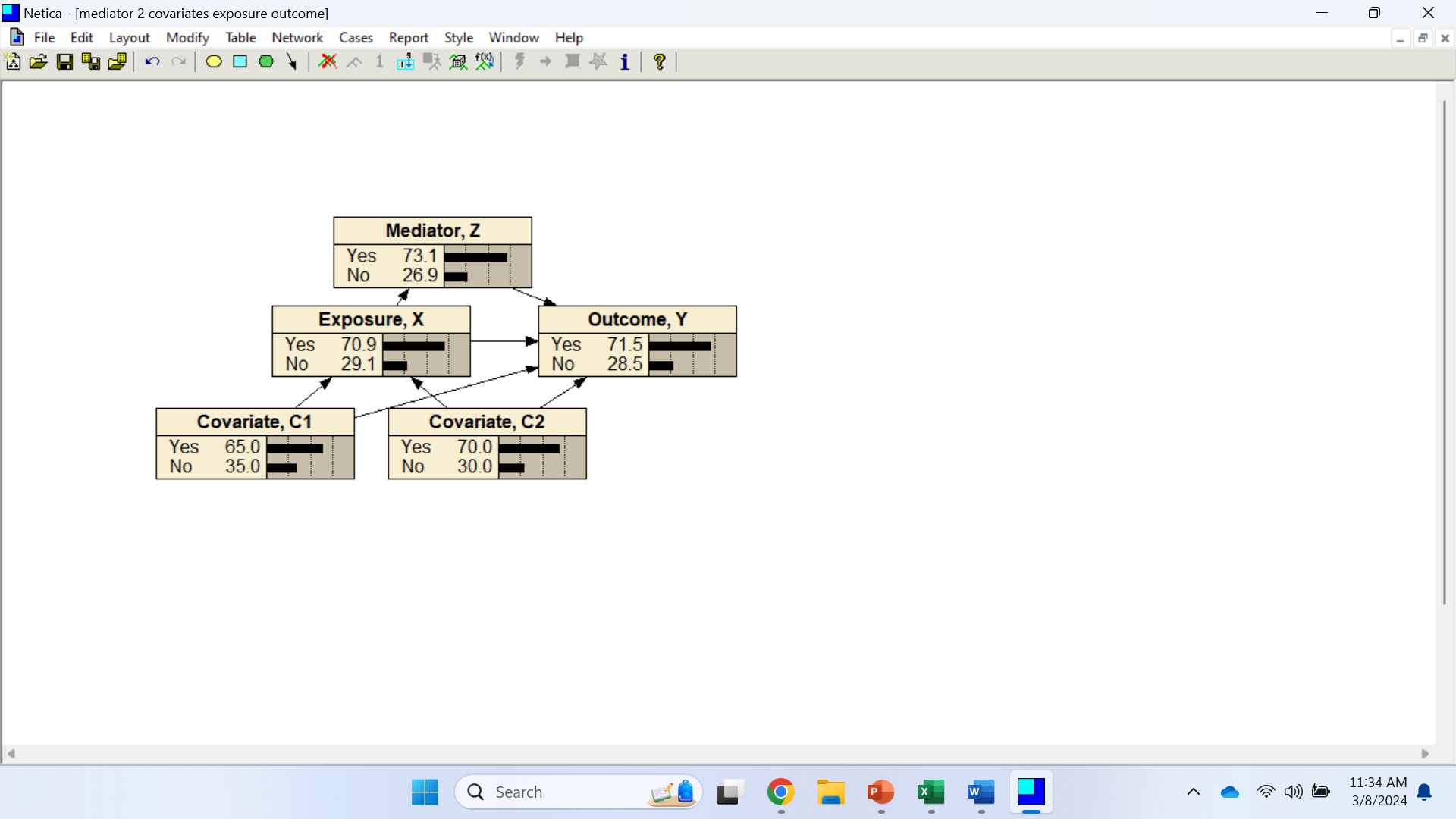 [Speaker Notes: Remove the arcs from covariate C2 to Exposure and remove the arc from covariate C1 to exposure.  Repeat the tracing of backdoor path and show that backdoor paths are blocked by showing a do not enter sign.]
Block All Backdoor Paths
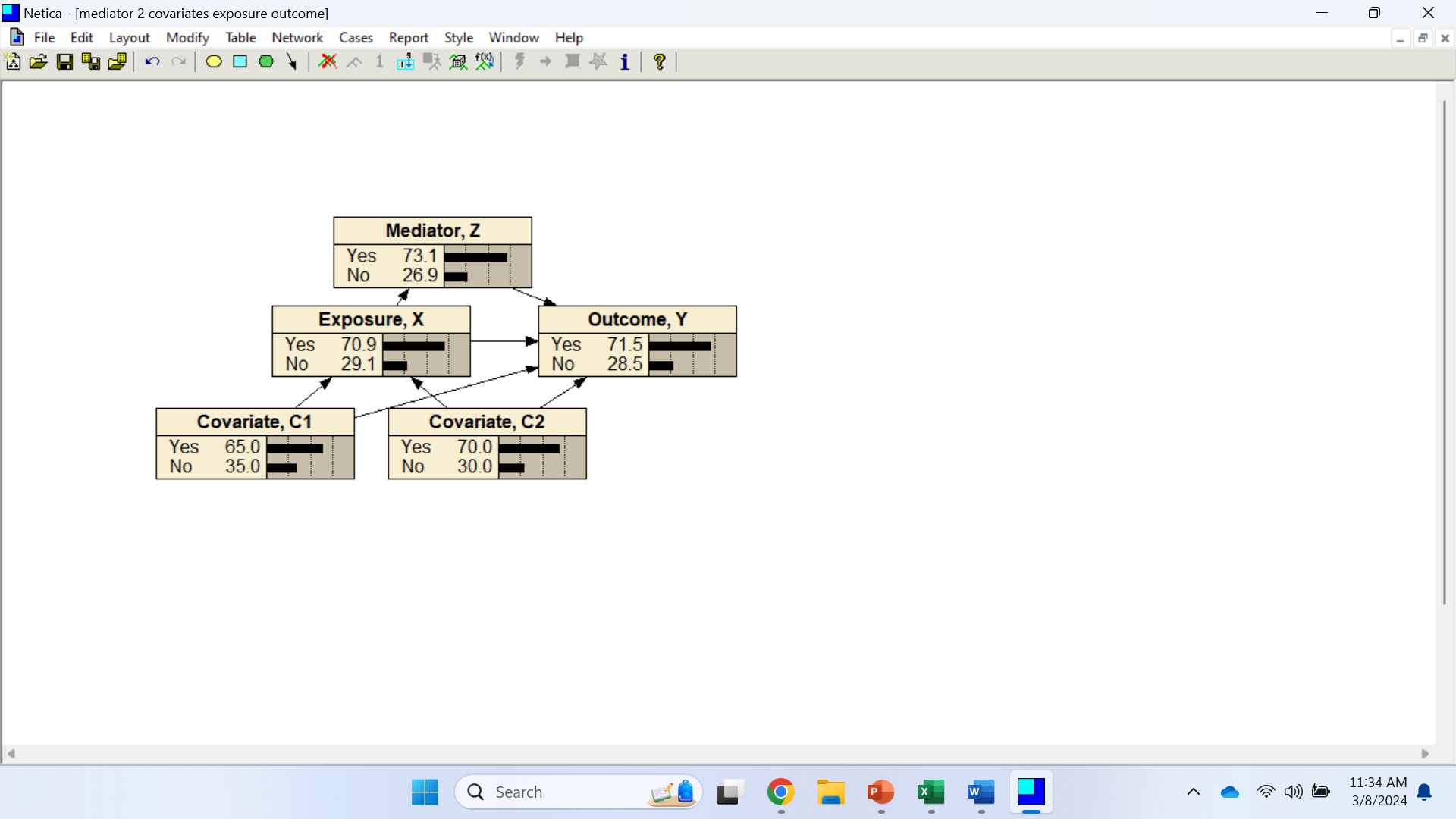 Block Parents in Markov Blanket of Exposure
[Speaker Notes: A good enough strategy that my not be the minimum set of adjustment variables is to stratify all parents of exposure variable X.  Flash covariate c1 and C2 and the arcs from these nodes to Exposure.]
Stratify the Adjustment Set
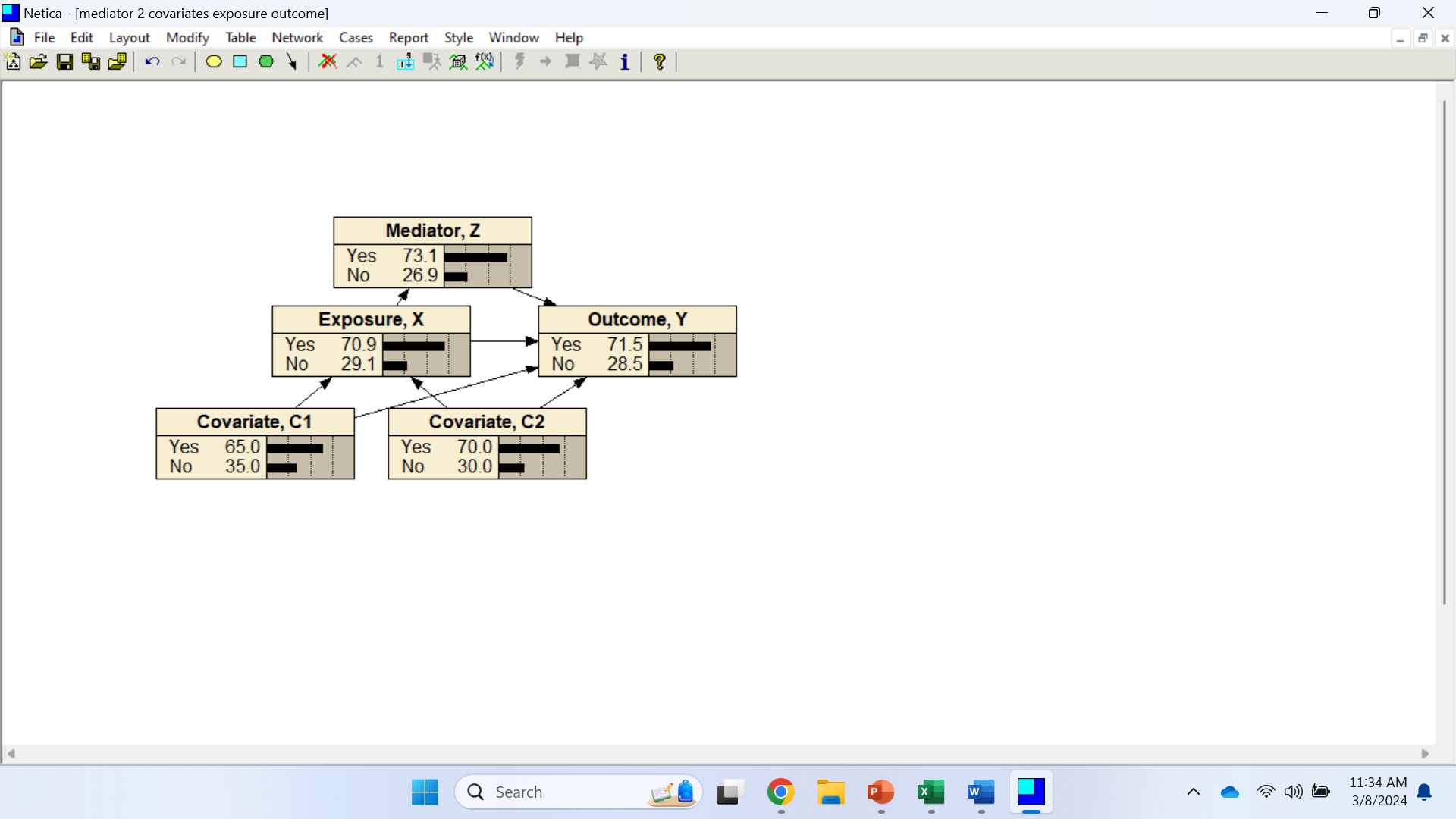 [Speaker Notes: To block the paths, we examine the impact of exposure in different scenarios, where we hold variables in the adjustment set fixed.  First create a factorial combination of variables in the adjustment set.  Here we have two adjustment variables and we can create factorial combination of these two variables in 4 scenarios or strata.  Animate this 1 row at a time.  In the first row highlight Covariate C1 and then enter Yes under Covariate C1.  Highlight Covariate C2 and then enter Yes in row 1.  In row 2 highlight covariate C1 and enter Yes.  In row 2 highlight covariate C2 with a red line crossing it and enter No under covariate C2.   Repeat for two 3 and 4.]
Stratify the Adjustment Set
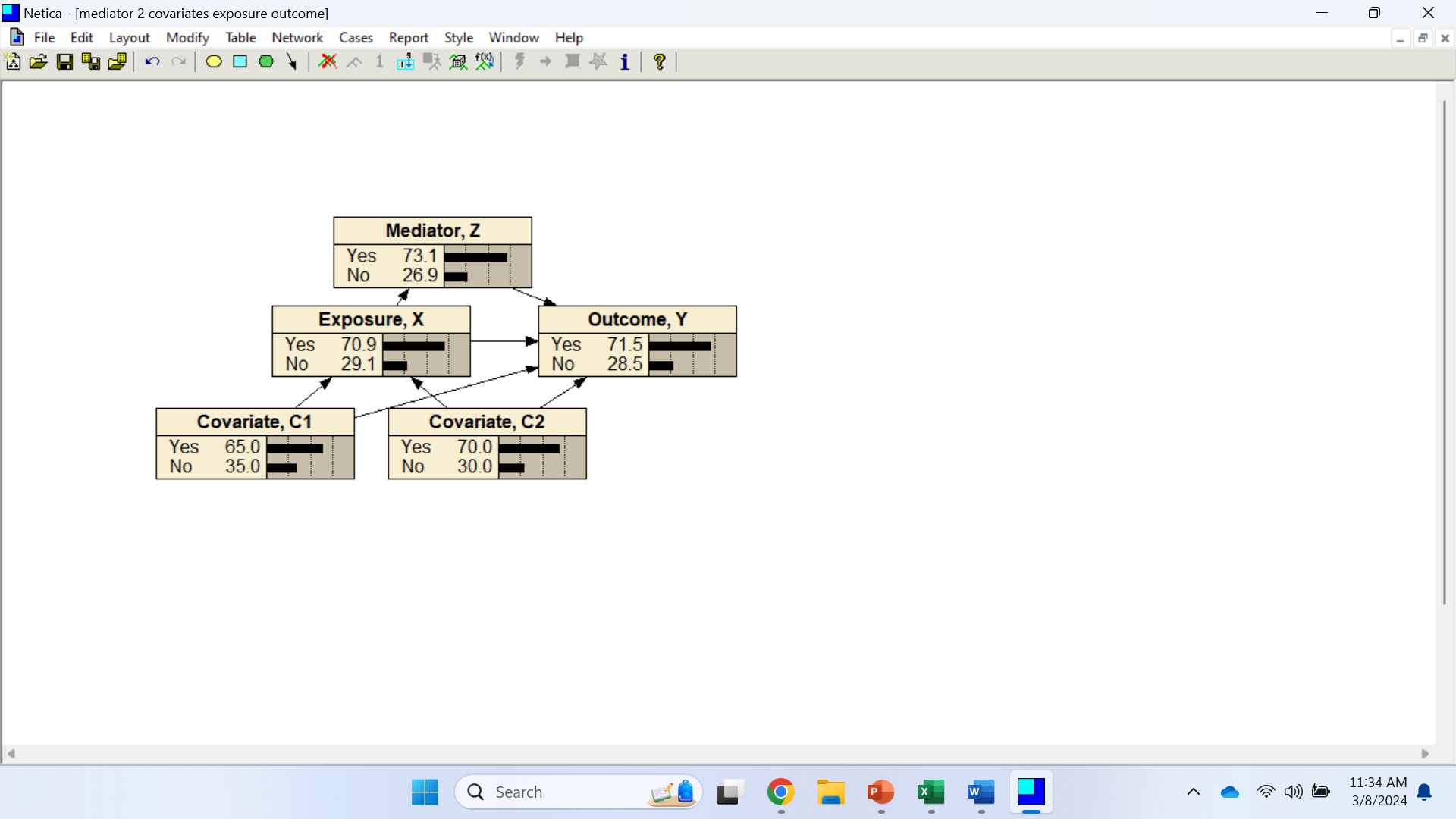 [Speaker Notes: To block the paths, we examine the impact of exposure in different scenarios, where we hold adjustment variables fixed.  First create a factorial combination of adjustment variables.  Here we have two adjustment variables and we can create factorial combination of these two variables in 4 scenarios or strata.  Animate this 1 row at a time.  In the first row highlight Covariate C1 and then enter Yes under Covariate C1.  Highlight Covariate C2 and then enter Yes in row 1.  In row 2 highlight covariate C1 and enter Yes.  In row 2 highlight covariate C2 with a red line crossing it and enter No under covariate C2.   Repeat for rows 3 and 4.]
Impact of X When C1 and C2 Are Present
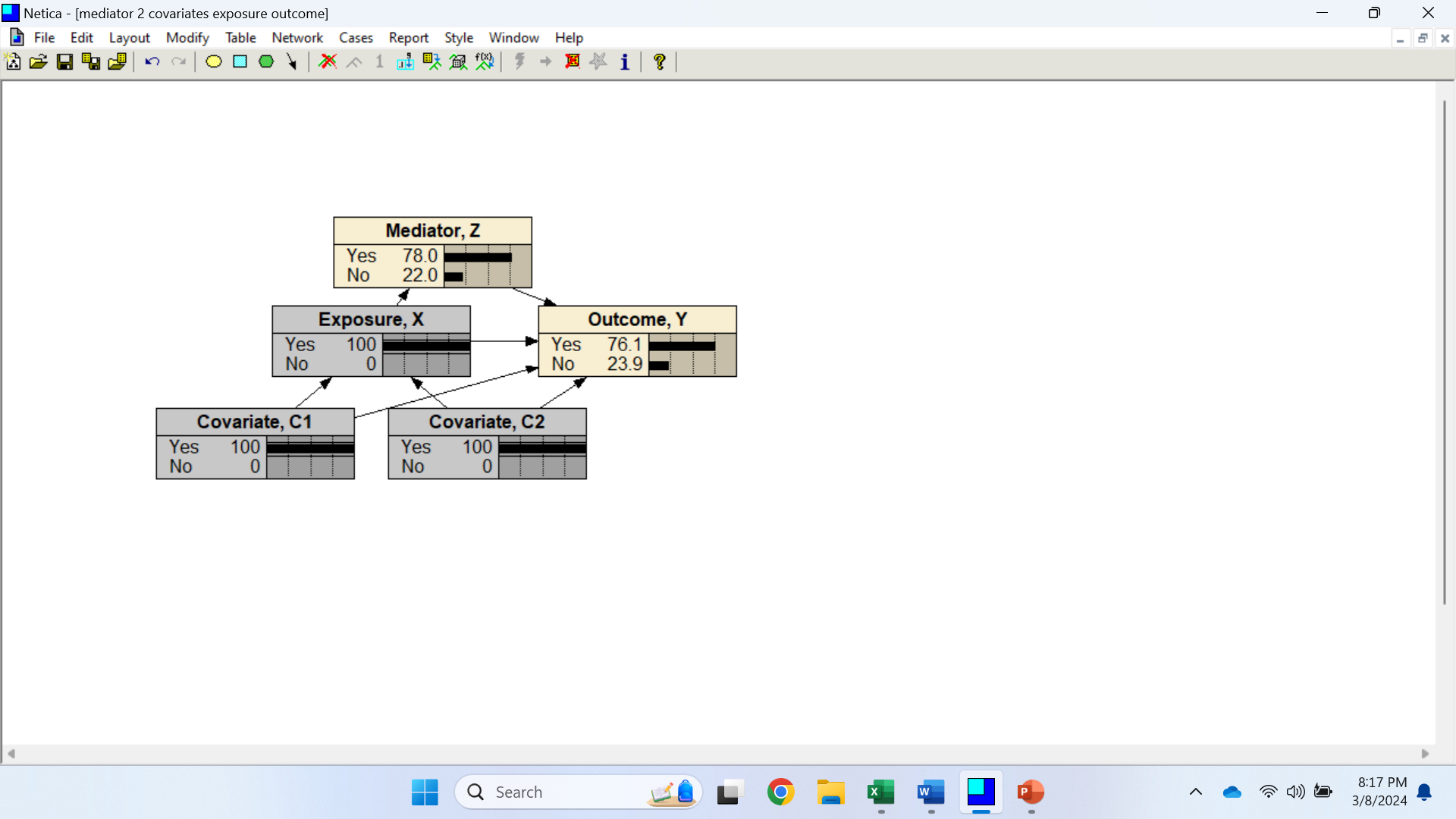 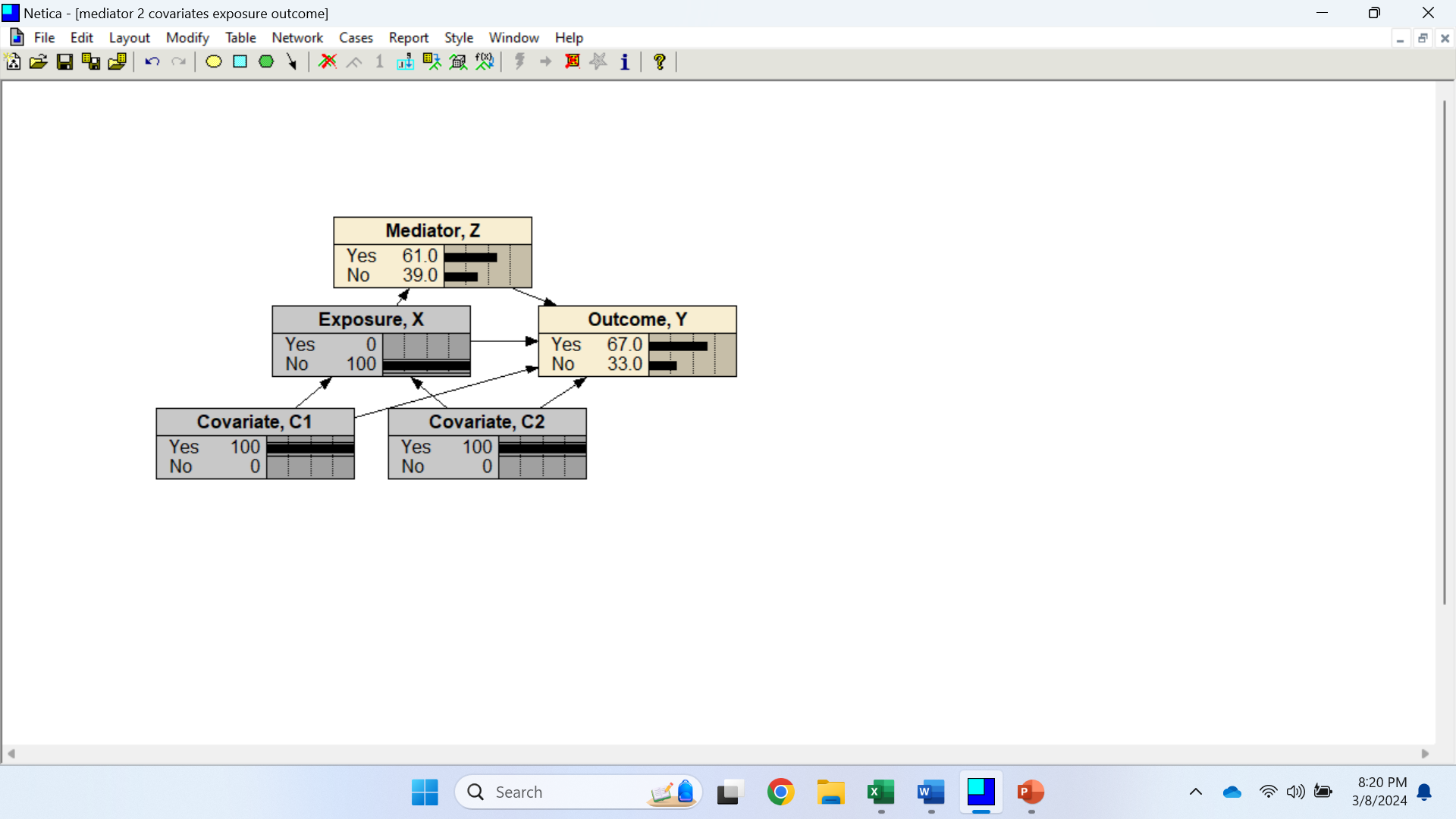 [Speaker Notes: Highlight first row. Flash the two networks to show how changes in exposure X lead to changes in Impact on Y, for scenario or strata when C1 is Yes and C2 is Yes.  First highlight the C1 and C2 nodes by zooming on them and zooming out. Show only the heading and the first row of the table.  There are two images here that differ in value of X.  When X is yes the value is 76.1, when X is no the value of Y is 67%.  For first row enter 76.1% -67.0%]
Impact of X When C1 Is Present & C2 Is Absent
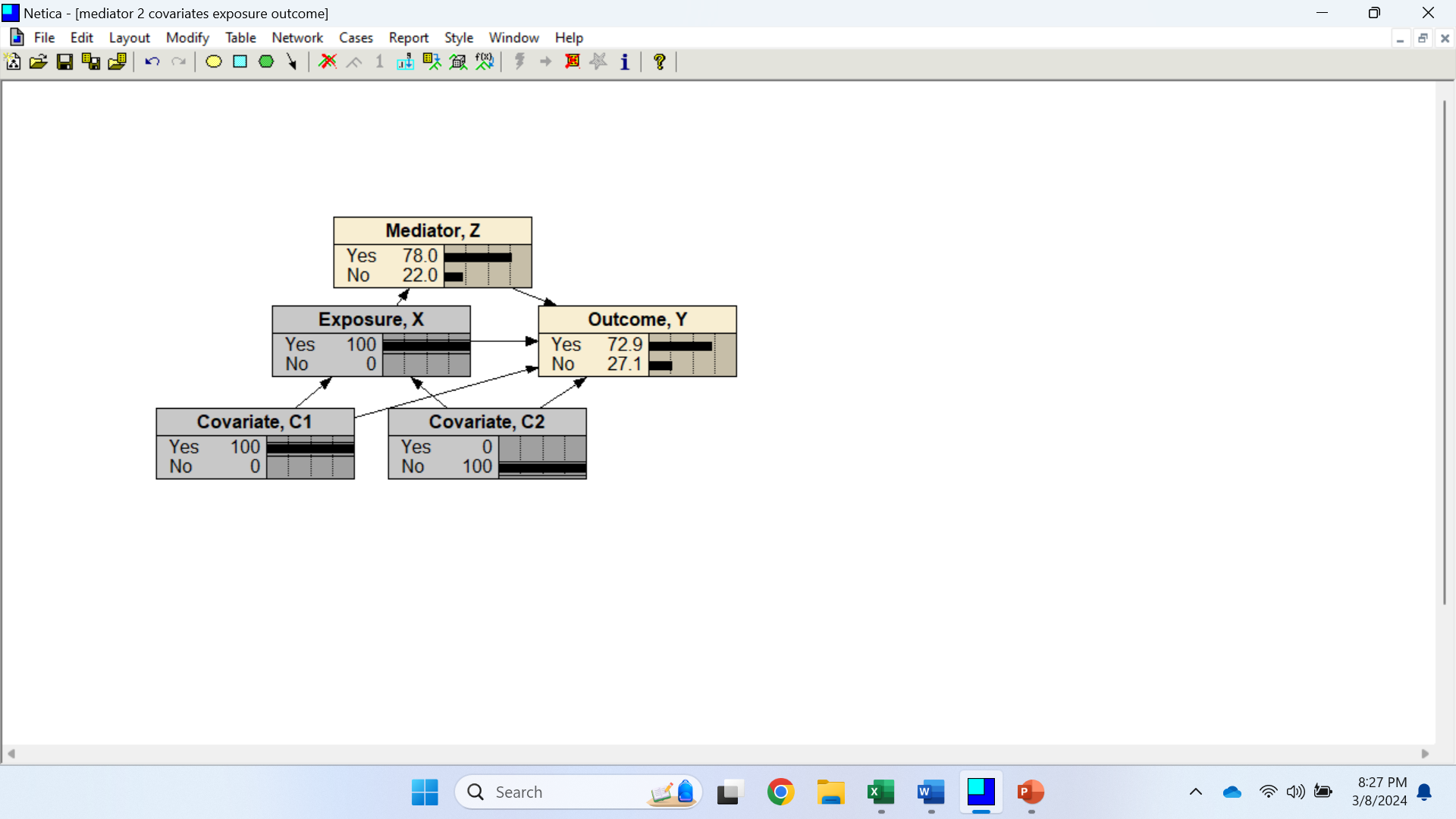 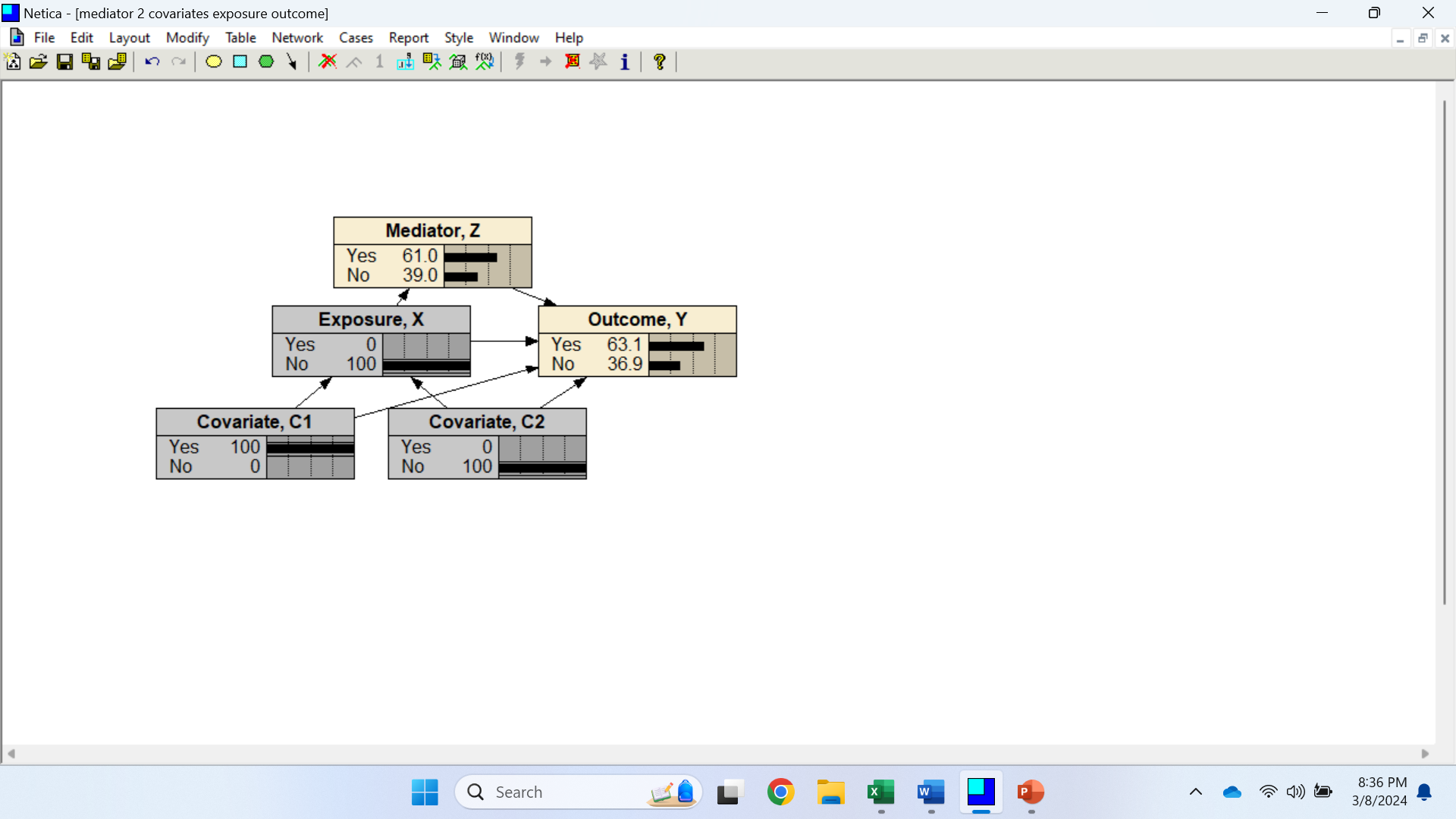 [Speaker Notes: Highlight second row. Flash the two networks to show how changes in exposure X lead to changes in Impact on Y for when C1 is yes and C2 is no.  First highlight the values of C1 and C2 nodes by zooming on them and zooming out. Then show how change in X affects Y. There are two images here that differ in value of X.  When X is yes the value is 72.9%, when X is no the value of Y is 63.1%.  For the second row enter 72.9% - 63.1%]
Impact of X When C1 Is Absent & C2 Is Present
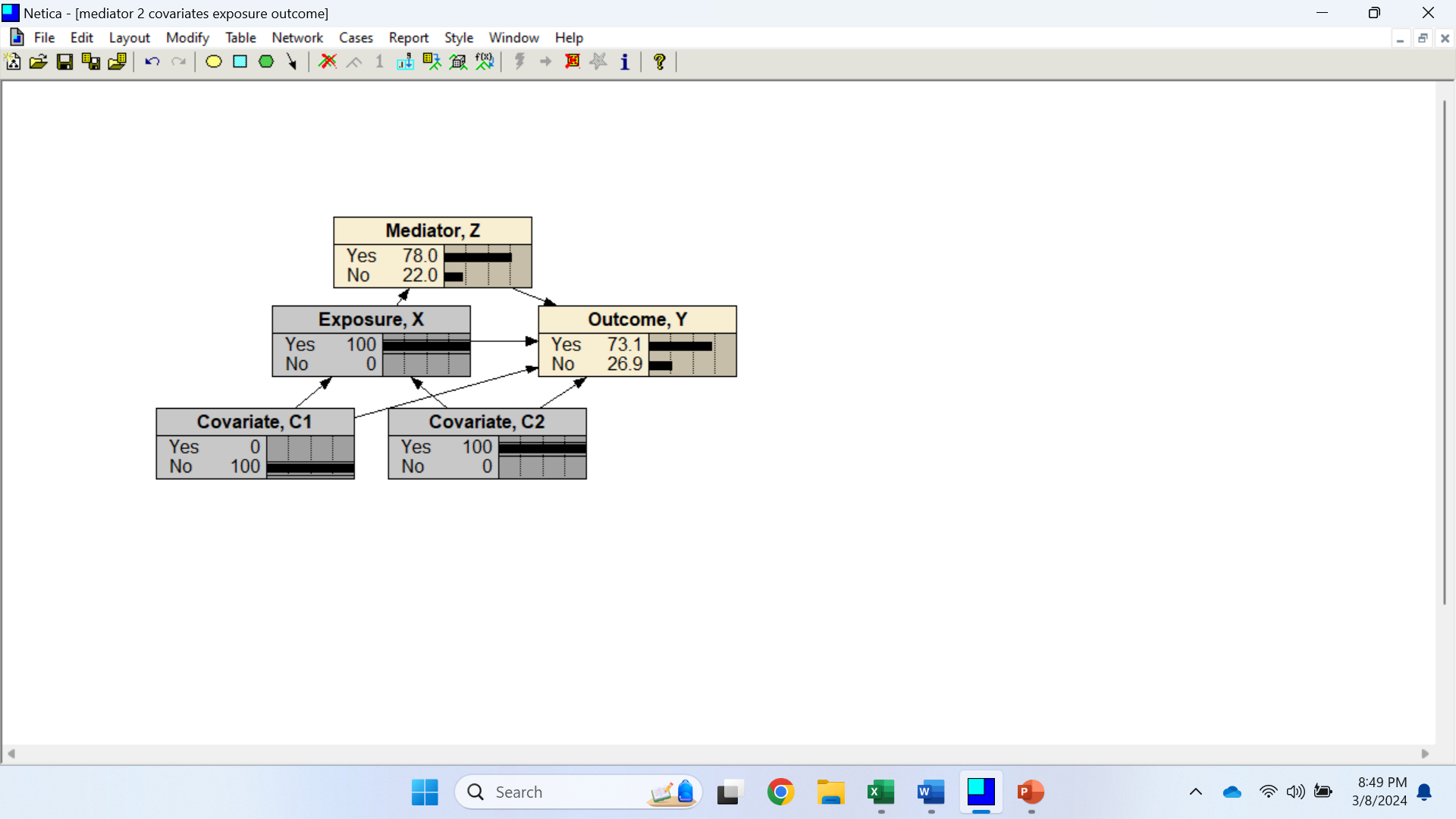 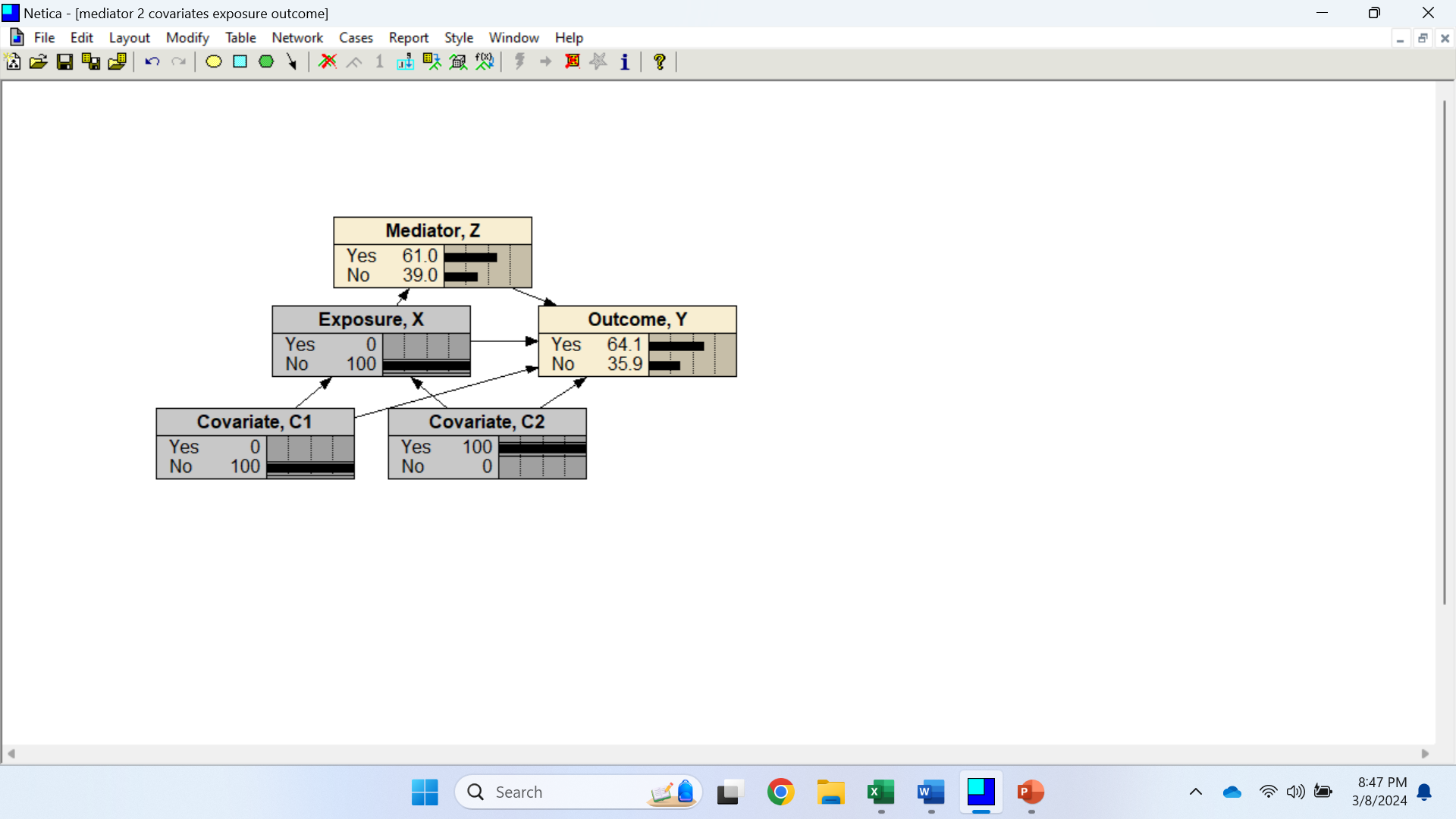 [Speaker Notes: Highlight 3rd row. Flash the two networks to show how changes in exposure X lead to changes in Impact on Y for when C1 is no and C2 is yes. First highlight the values of C1 and C2 nodes by zooming on them and zooming out. Then show how change in X affects Y. There are two images here that differ in value of X and Y.  When X is yes the value is 73.1%, when X is no the value of Y is 64.1%.  For the third row enter 73.1% - 64.1%.]
Impact of X When C1 & C2 Are Absent
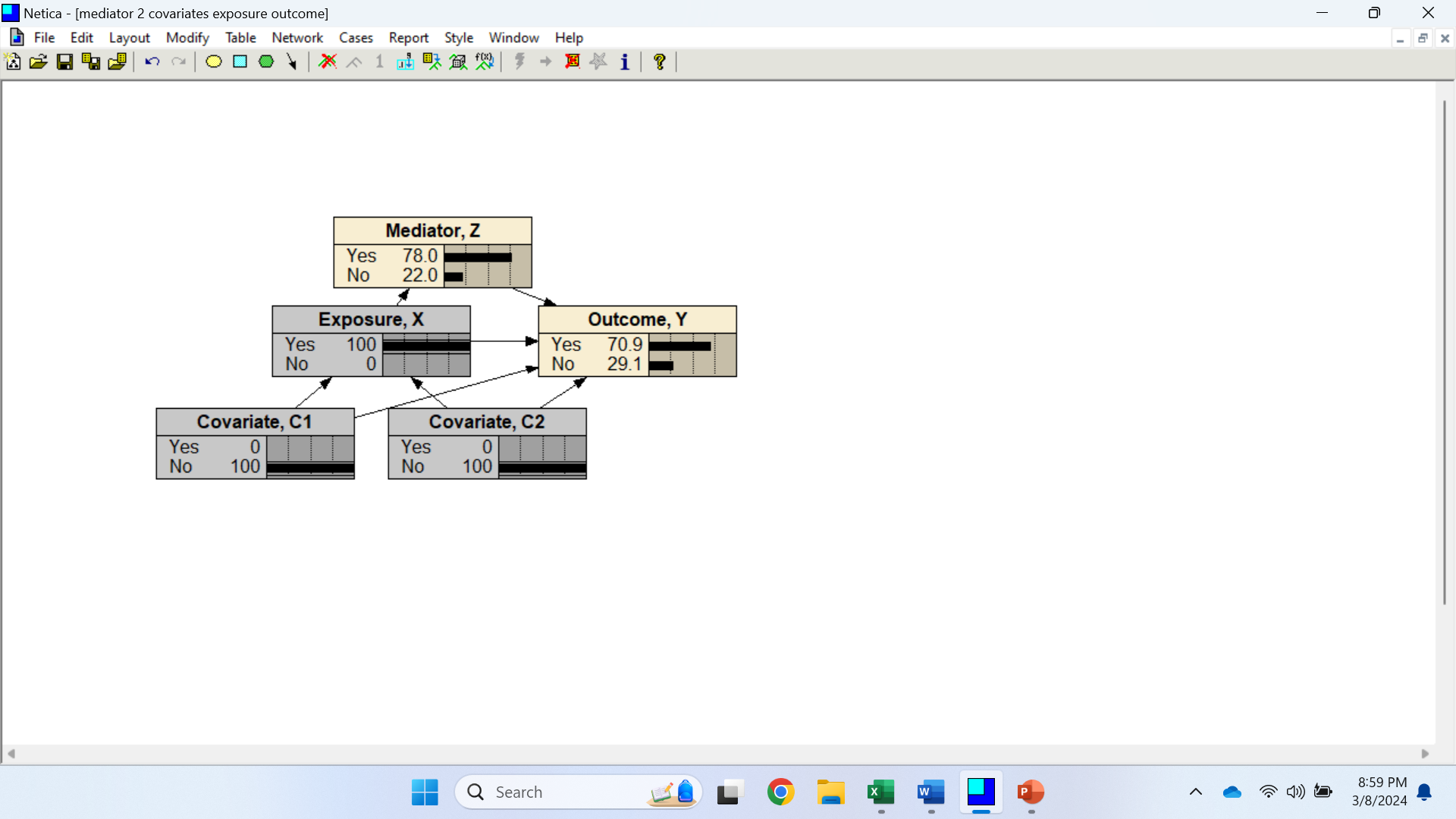 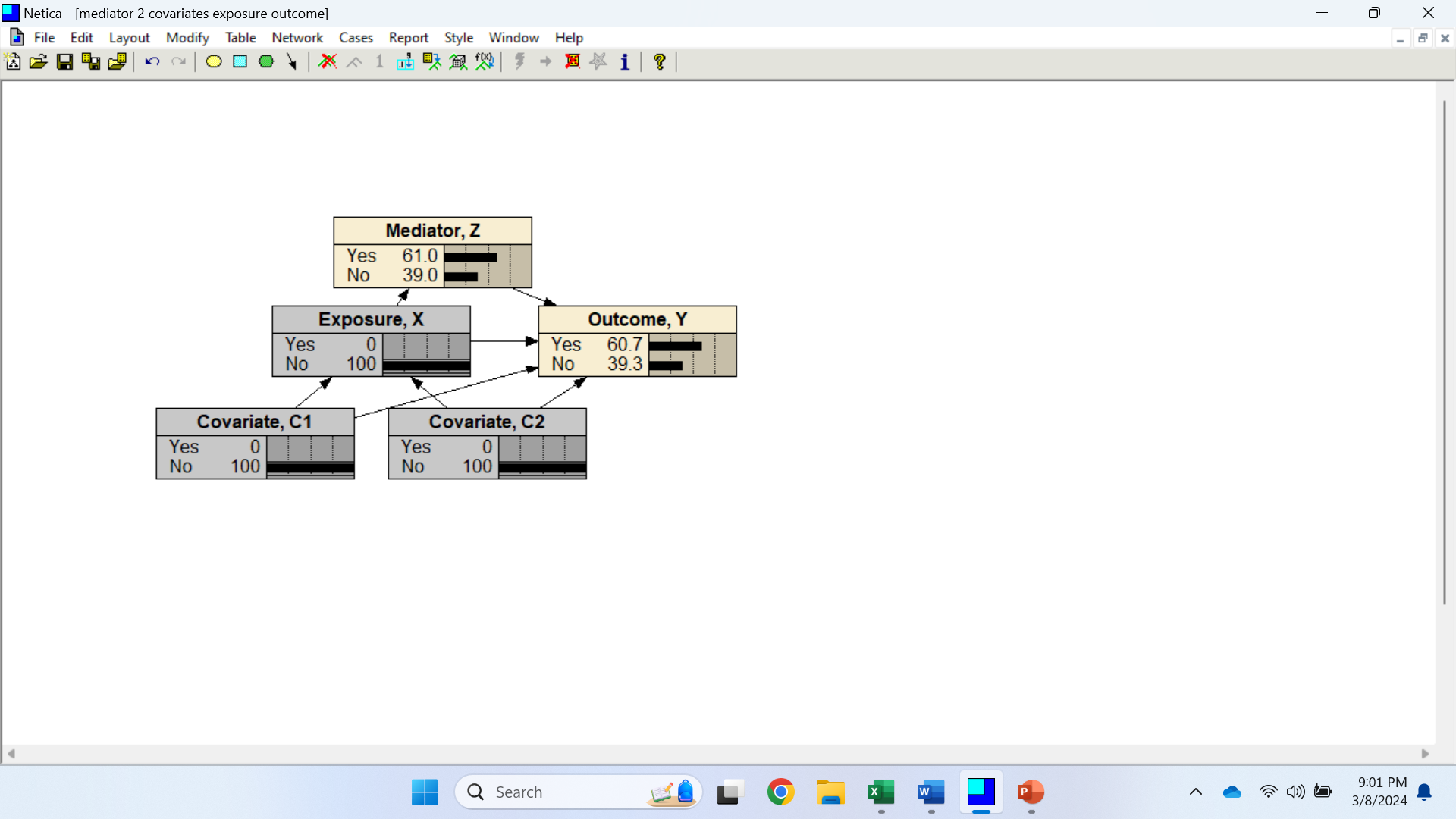 [Speaker Notes: Highlight 4th  row. Flash the two networks to show how changes in exposure X lead to changes in Impact on Y for when C1 is no and C2 is no. First highlight the values of C1 and C2 nodes by zooming on them and zooming out. Then show how change in X affects Y. There are two images here that differ in value of X and Y.  When X is yes the value is 70.9%, when X is no the value of Y is 60.7%.  For the fourth row enter 70.9% - 60.7%.]
Impact of X Across Strata
Unconfounded Impact of X is 9.5%